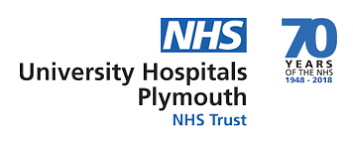 Which Infants should I worry about? Education for all staff caring for newborn infants
Created by 
Róisín McKeon-Carter
Nurse Consultant
Neonatal Safety Champion


Edited and Narrated by 
Diane Keeling
  Advanced Neonatal Nurse Practitioner
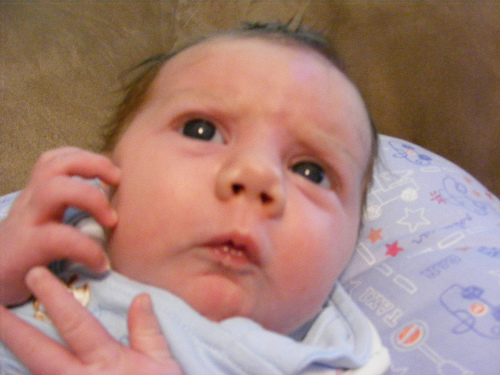 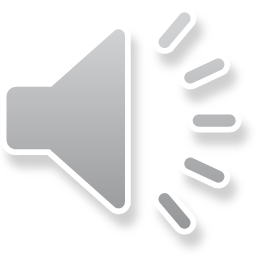 Objectives
Increase knowledge & understanding of the importance of evaluating the newborn infant

Recognise worrying signs and symptoms of the potentially unwell infant

Understand the escalation and referral process for infants for whom you are worried about
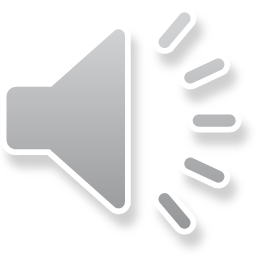 Should I be worried?
History

Examination

Getting help
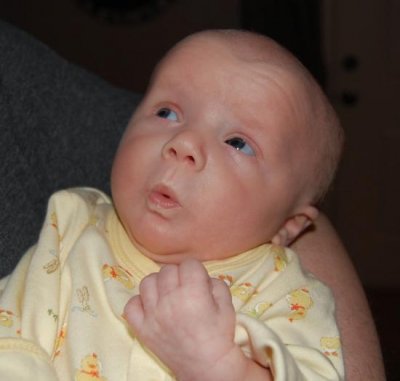 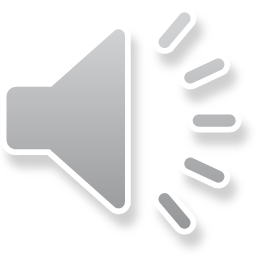 The Worrying HistoryRead, Listen and Look!
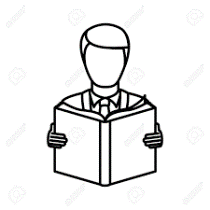 Notes			          
                                                     Antenatal Scans 

Safeguarding                    

                                             ‘Neonatal Alert’ System 


Maternal & Baby Information Record
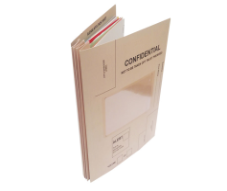 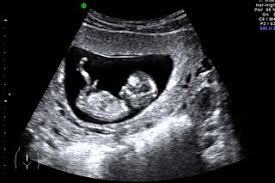 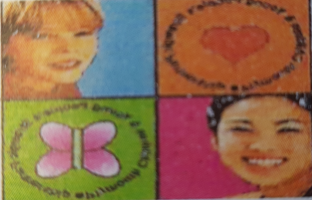 ALERT
LOOK
INSIDE
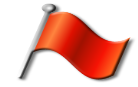 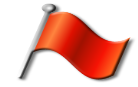 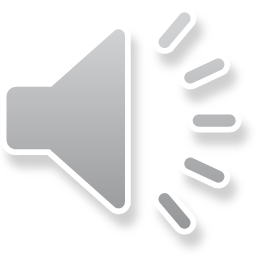 MATERNAL & BABY INFORMATION RECORD
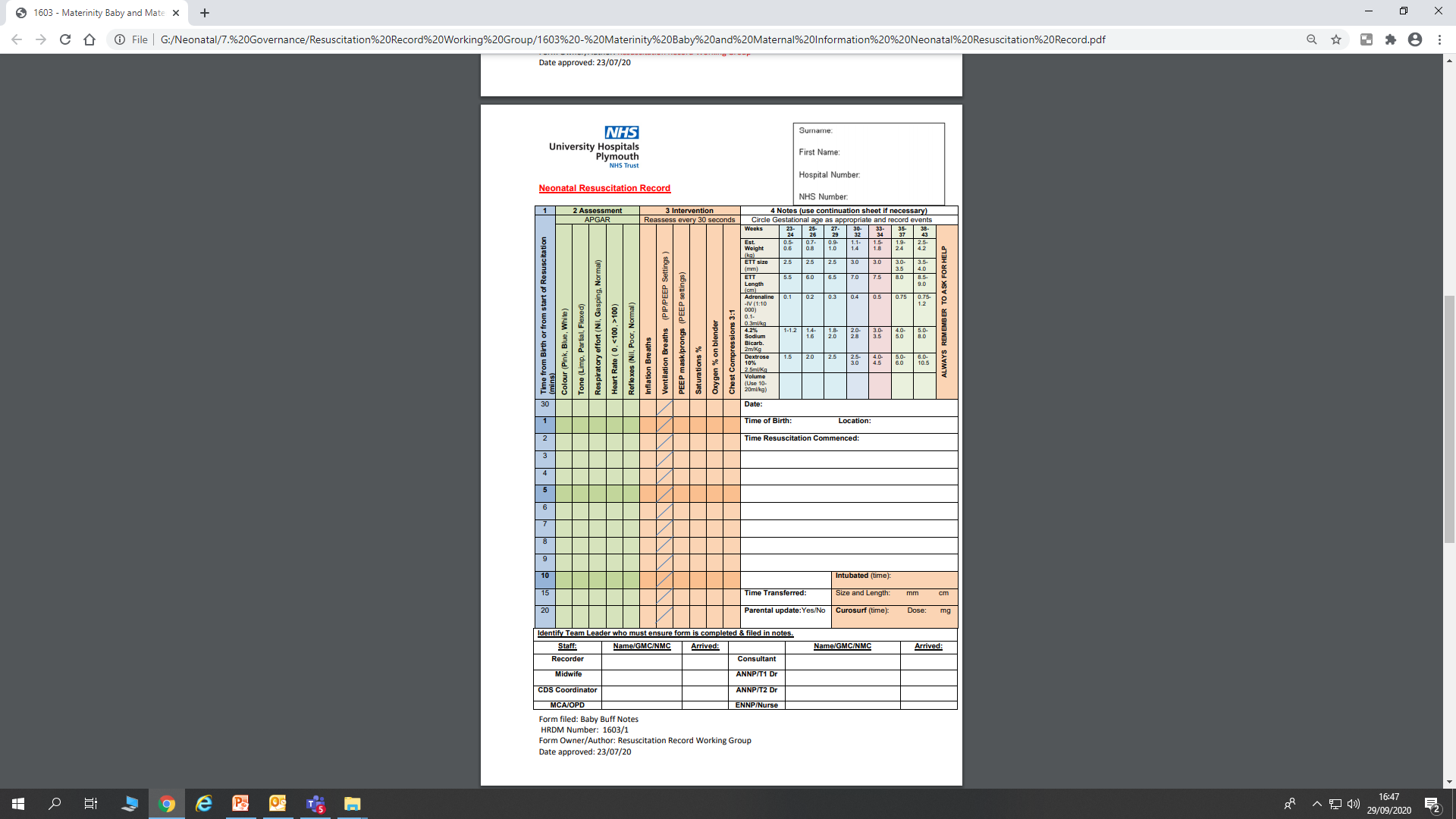 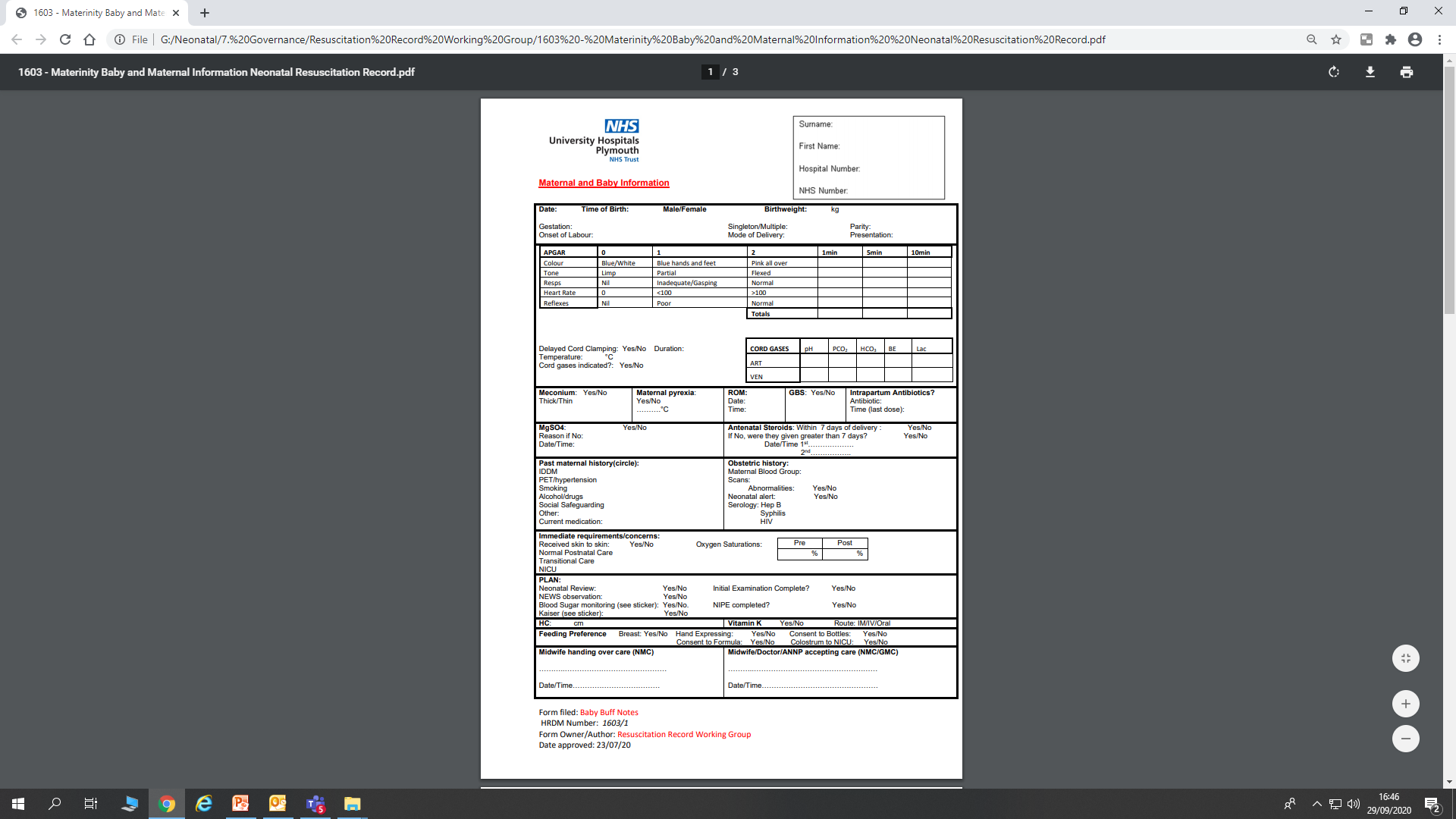 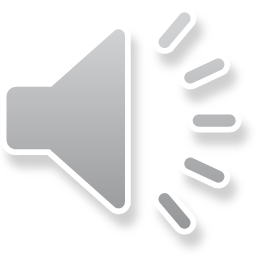 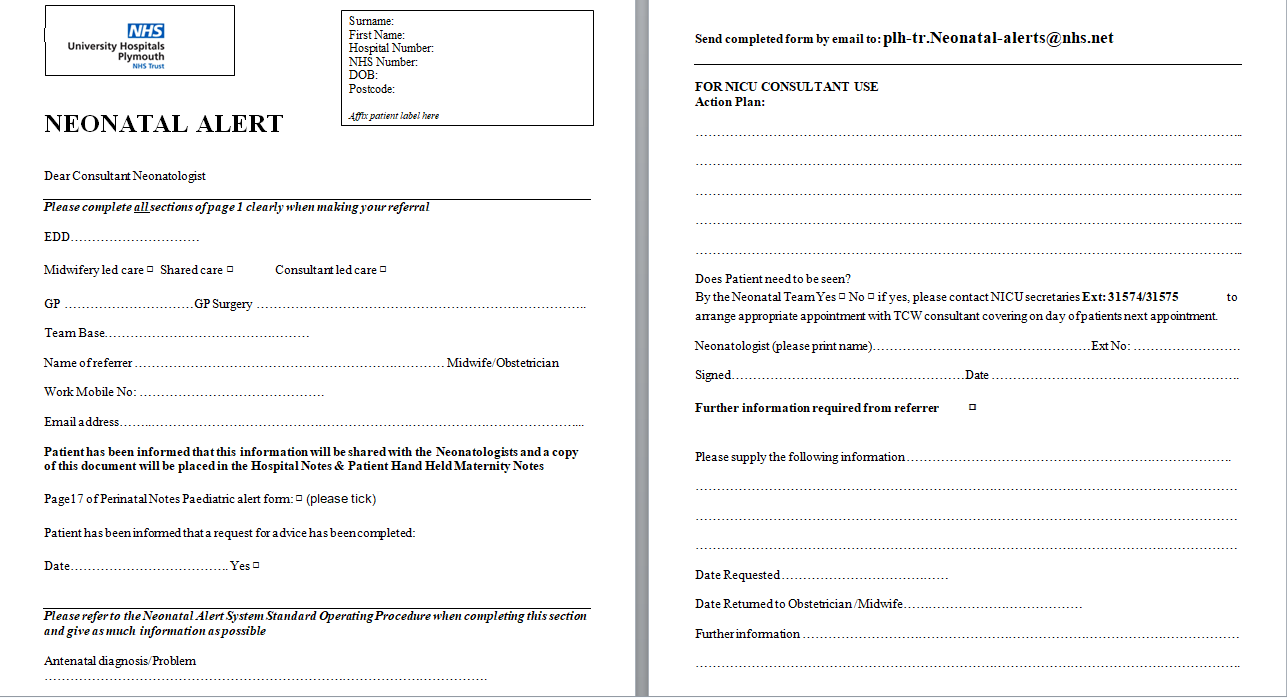 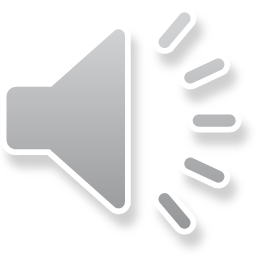 The Worrying History
Read, Listen and Look! 



Worried parents - always listen to parental concerns


Worried health care professional - specific and non specific concerns,  
                                                        and irrespective of review
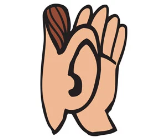 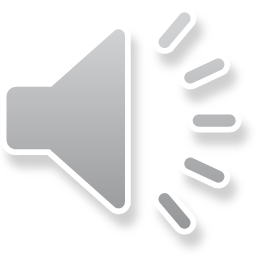 The Worrying History
Read, Listen and Look!


The history does not ‘match’ the clinical presentation


This infant is not quite right


Examine the infant
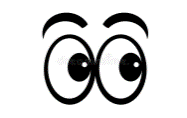 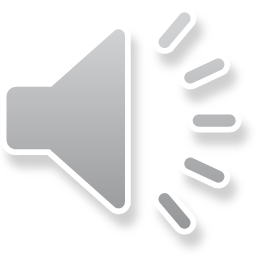 Worrying numbersA Game of Two Halves!
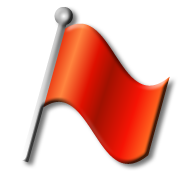 Too Small  (IUGR)	          		Too Big (Macrosomic)

Too Little (Weight Loss >12.5%) 		Too Much  

Too Cold (<36.5)                    		Too Hot (>37.5) 

Too Slow (Hr, RR)          			Too Fast (Increased WOB)

Too Quiet (lethargic)			Too Active(Jittery/Irritable/Abnormal)

Too Pale (Hb/Anaemia/Infection)		Too Red (Plethoric/Jaundice)

Too bitter (Low BGL) 			Too Sweet (Raised BGL)
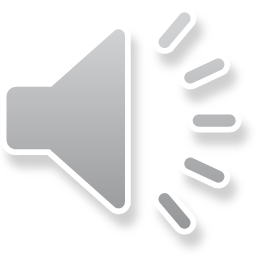 More worrying numbers
Cord blood gas - Ph ≤7.0

Cord bilirubin    - At treatment level for gestational age when plotted appropriately

Blood Group     - ABO/ Rhesus incompatibility

DAT                  - Weakly or strongly positive

BGL - <2.0mmol/l in the asymptomatic term baby ≤37/40
 - <2.6mmol/l in the preterm ≥36+6/40

Neonatal Blood Gas

Oxygen saturations <95%(pre and post ductal)

Any other blood results?
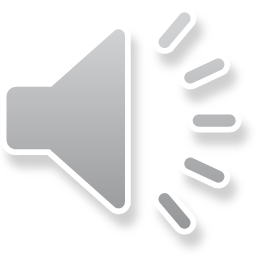 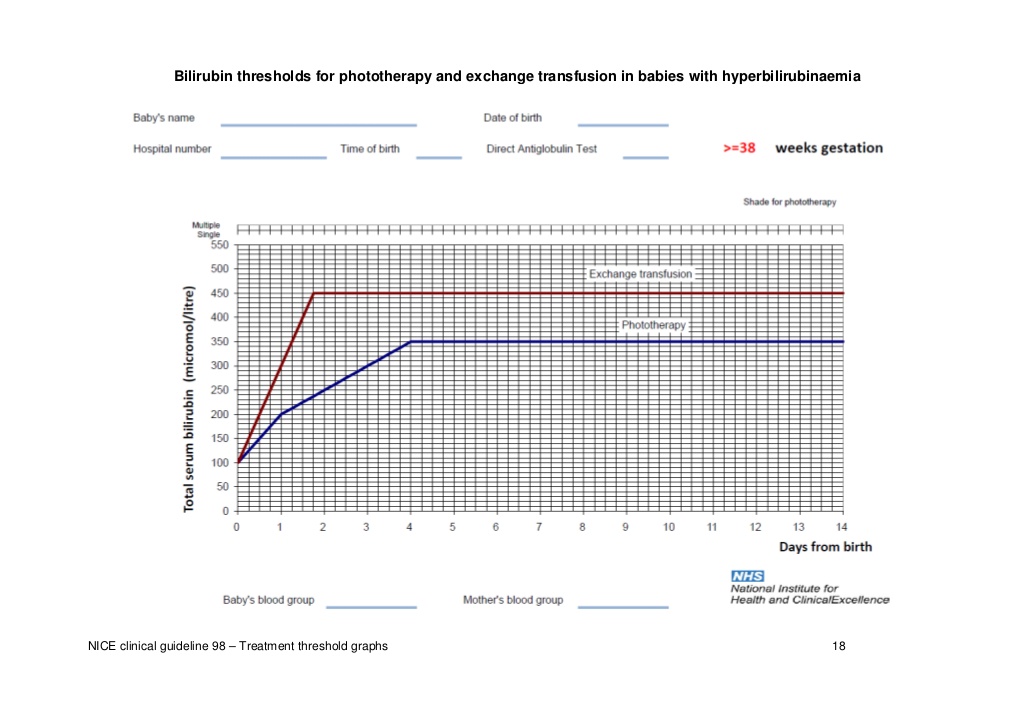 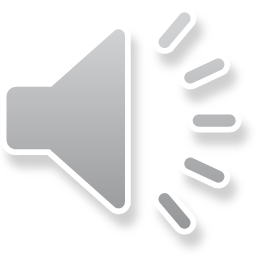 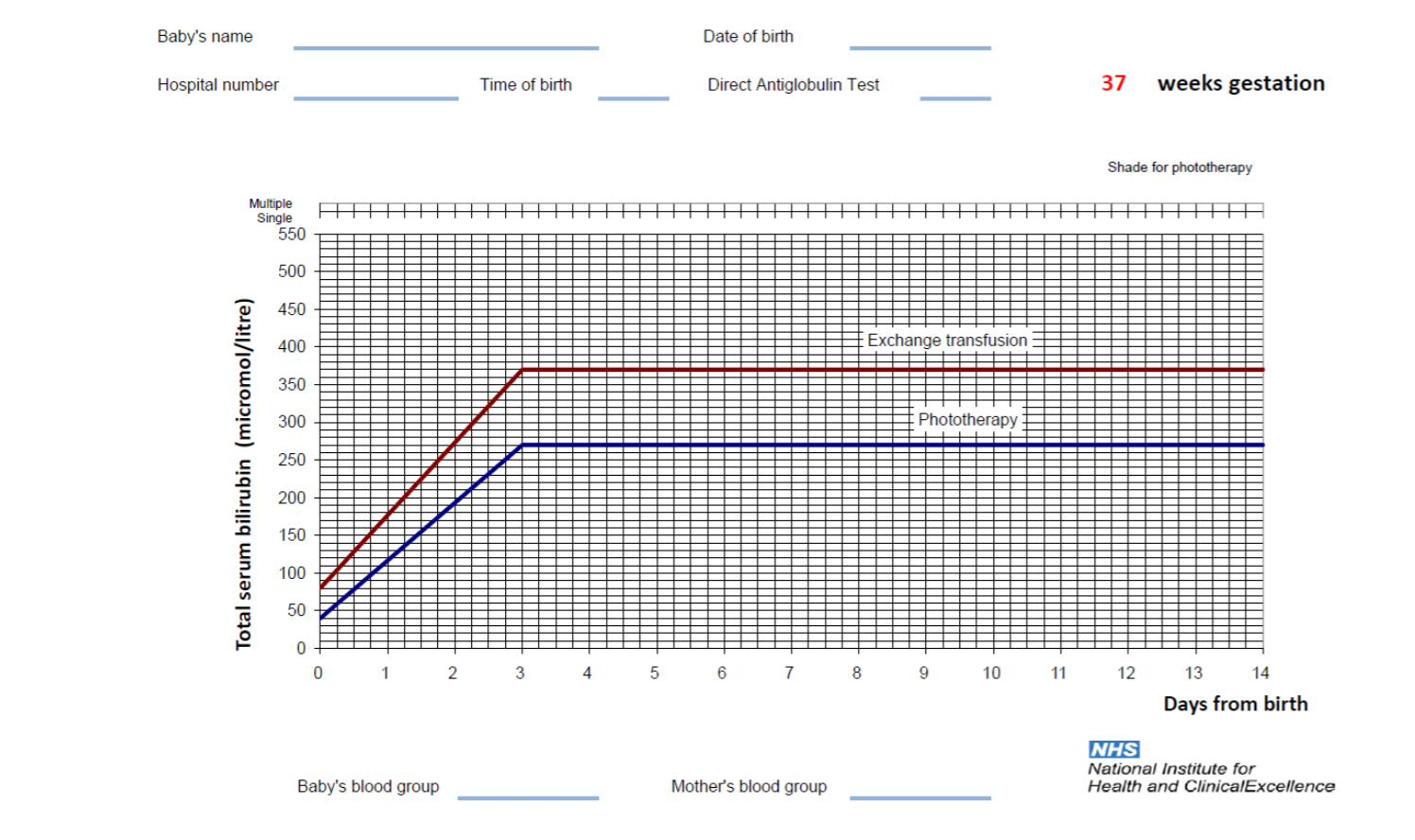 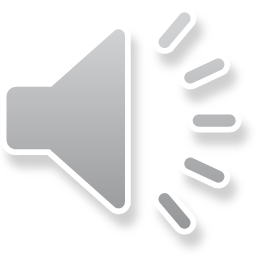 Worrying Colours
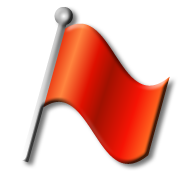 Red 
Plethoric Rashes
Sepsis
Yellow 
Jaundice < 24 hours of age 
Take SBR 
Start phototherapy 
Immediately refer to Neonatal Team
Green 
Bilious Vomit
Meconium at delivery
White/Pale – Sepsis
Anaemia
Purple  
Bruising
Bleeding
Blue/Cyanosis  Cardiac or Respiratory
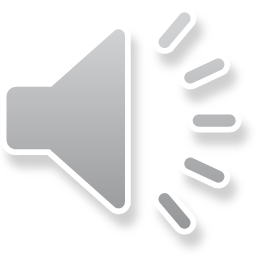 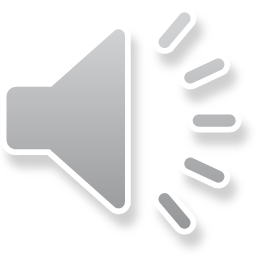 NORMAL NEWBORN RASH
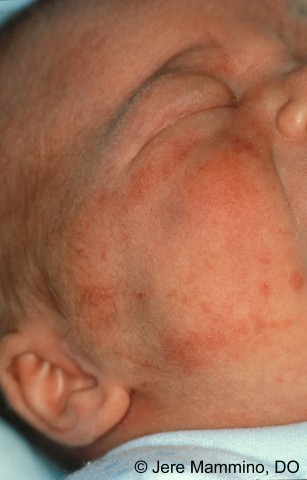 Erythema neonatorum is a maculo-papular rash which occurs in normal term babies and fades within the first week of life.

It looks dramatic but it is benign/normal. Although no treatment is required, parents may need a lot of reassurance
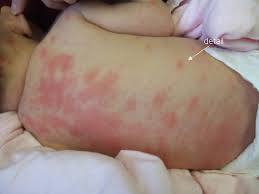 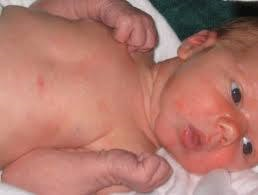 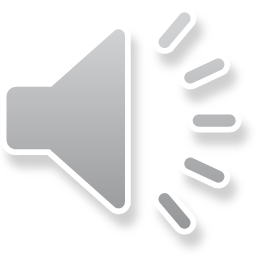 The worrying examination
Record your observations clearly and accurately –

Midwifery and MCAs write in the purple post natal notes

Neonatal team write in the Infant’s buff notes 

ENSURE YOU CROSS CHECK BOTH SETS OF NOTES
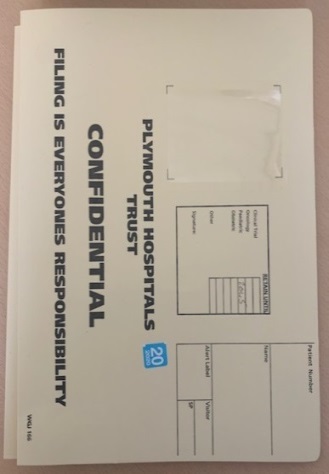 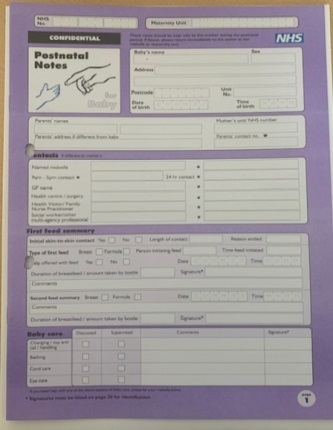 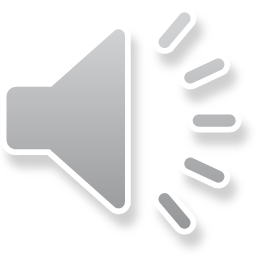 NEWTT
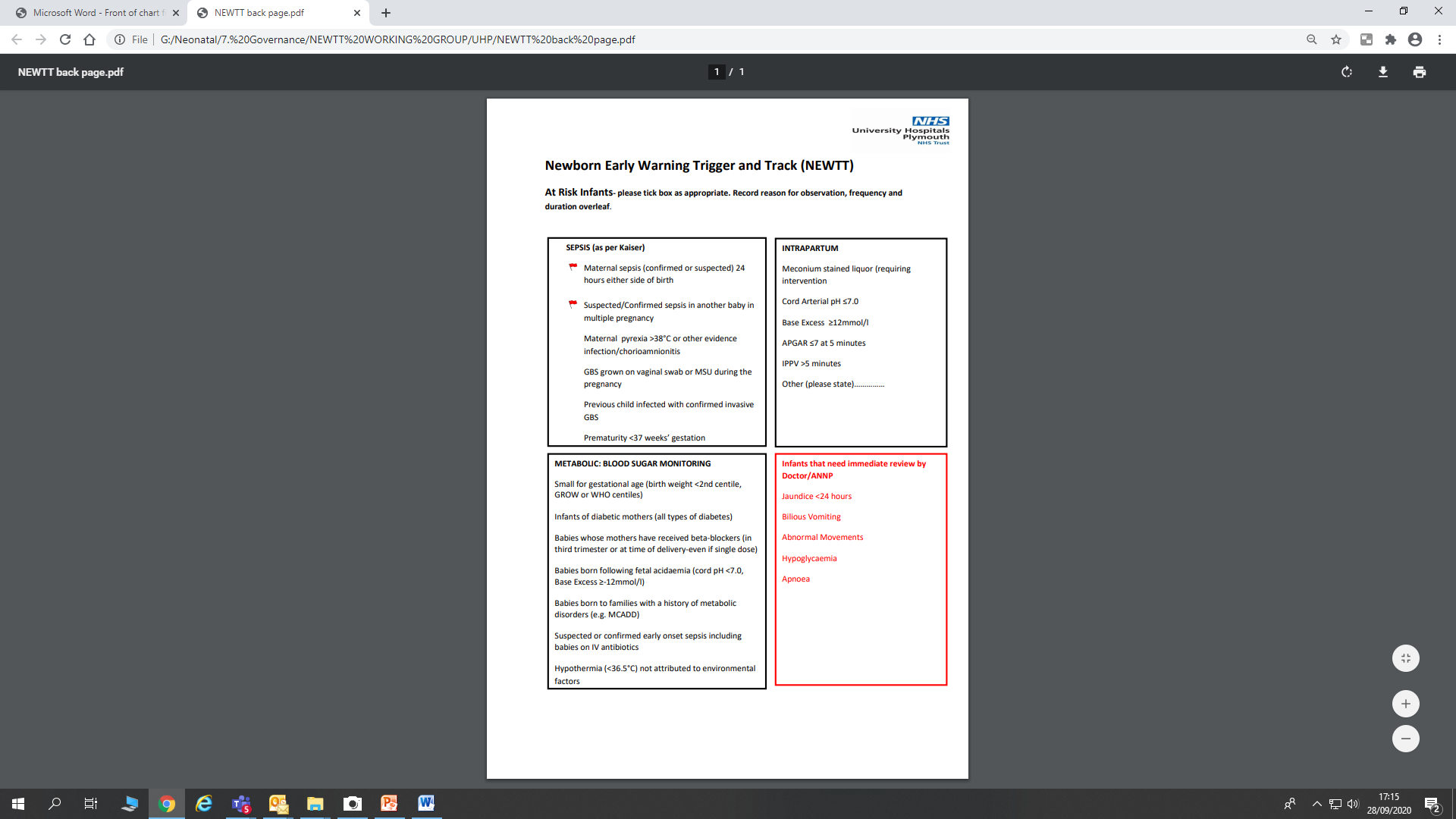 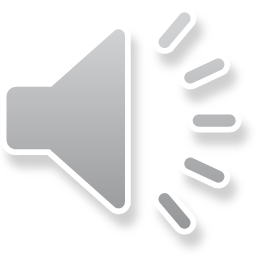 Getting Help
“ I am Worried” – What now?

S - Explain why you are concerned 

B - Give as much information as possible 

A - Explain why you are requesting a review

R - Indicate the urgency of the review

URGENT?             SOON?          ROUTINE?
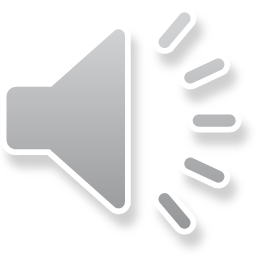 Getting HelpURGENT!
Apnoea/s
Cyanosis
Seizures
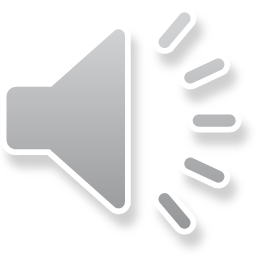 Getting HelpSOON!
Grunting 
Bilious vomit or abdominal distension
Hypoglycaemia
Irritable or drowsy
Other abnormal “NEWTT” observations
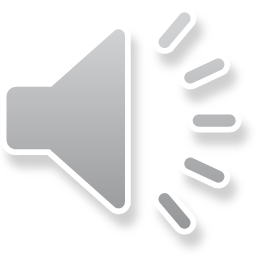 Getting HelpROUTINE
Structural abnormalities
Hypospadias
Skin tags
Extra digits
Talipes
Tongue tie

Any other concerns which are not directly impacting on the infants current health status
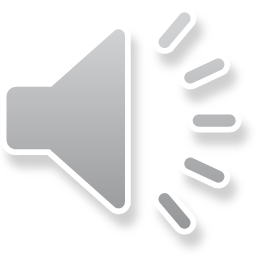 Documentation #NIPE
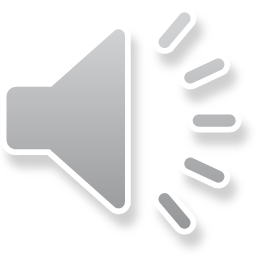 Important
Communicate effectively with the parents throughout

Ensure you are available to discuss any concerns and answer questions

Initiate investigations where appropriate e.g.
Jittery baby – check the blood sugar
Grunting baby – take blood gas or check oxygen saturations

If your concerns are not being actioned, recontact the neonatal team and increase the urgency of your review. If this does not result in a review, contact a more senior colleague.
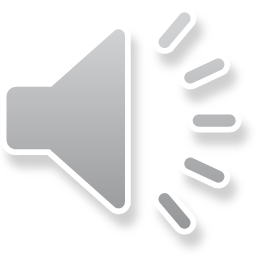 Summary
Read, Listen, and Look

Good communication is essential with both the family and the neonatal team

Ensure your concerns are actioned
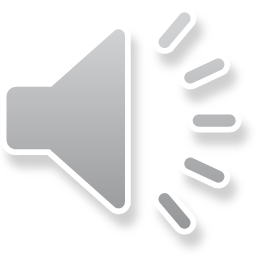 “Levy’s law of neonatology”
Never trust a neonate
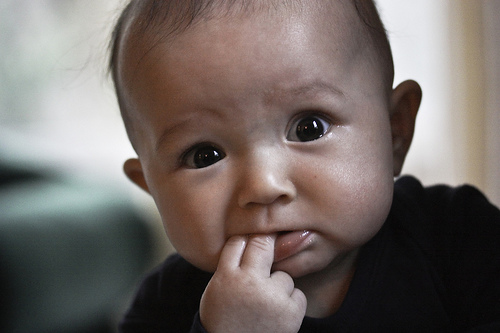 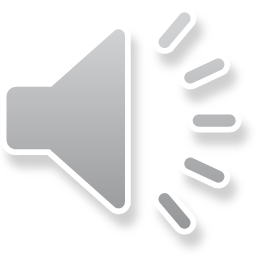